Alzheimer’s & Dementia: In press
Benefits and Risks of FDA-approved Amyloid-Targeting Antibodies for Treatment of Early Alzheimer’s Disease: Navigating Clinician-Patient Engagement
Journal Club  4/17/2024

Dorene Rentz, PsyD
Gad Marshall, MD
Mike Erkkinen, MD
Dorene M. Rentza, Paul S. Aisenb, Alireza Atric, David S. Millerd, Simin Mahinrade, Ronald C. Petersenf, Christopher J Webere, Maria C Carrilloe
Background
Effectively communicating the risks, benefits, burdens, and costs of novel disease-modifying treatments to patients and families is essential but complex

This paper was produced by the Alzheimer’s Association Clinical Meaningfulness Workgroup and in accordance with the National Early-Stage Advisory Group
What is important to consider when having an introductory discussion
Use appropriate, non-technical language, personalized to the patient and family, delivered at a reasonable pace
.
Start with the current understanding of what amyloid buildup in the brain is and what the new treatments may offer. 
	
For example: “There’s a protein building up in your brain called amyloid that is implicated in memory and thinking problems in Alzheimer’s disease. As the build-up increases, brain cells are damaged and thinking difficulties often get worse, which can result in problems managing daily life and produce changes in personality and behavior”
Explain treatment eligibility and fit
Not everyone will qualify for treatment

Patients must have a diagnosis of MCI or early dementia due to AD made by a clinician

The presence of amyloid plaques in the brain must be confirmed by PET, CSF- explain how that is done at MGB

Patients must not have medical exclusions-
Other diagnosis contributing to cognitive impairment
More than 4 microhemorrhages or a single macro hemorrhage, lacunar infracts, vasogenic edema, stroke, seizures within the past 12 months, use of anticoagulant treatment or any condition that would impact patient safety
How to describe potential benefits
Use accurate, clear, concise and empowering language about how these therapies may impact quality of life.

Avoid statistical terms- 
explain potential benefits in the context of “timed saved”. How much extra time is gained e.g., 4-6 months over 18 months

Speak about the retention of certain abilities that are important for autonomy and independence compared to no treatment

Avoid providing false hope- current treatment is not a cure, but course of the disease may be changed
Risks
Infusion related reactions
Amyloid-related imaging abnormalities- explain ARIA and how often they occur
How risks are detected, monitored and managed- what is protocol at MGB ATP clinic?
Who is at higher risk for adverse events and what does that mean in the context of treatment benefits
Describe unknown risks to underrepresented populations
Describe importance of APO e4 to risk
Cost
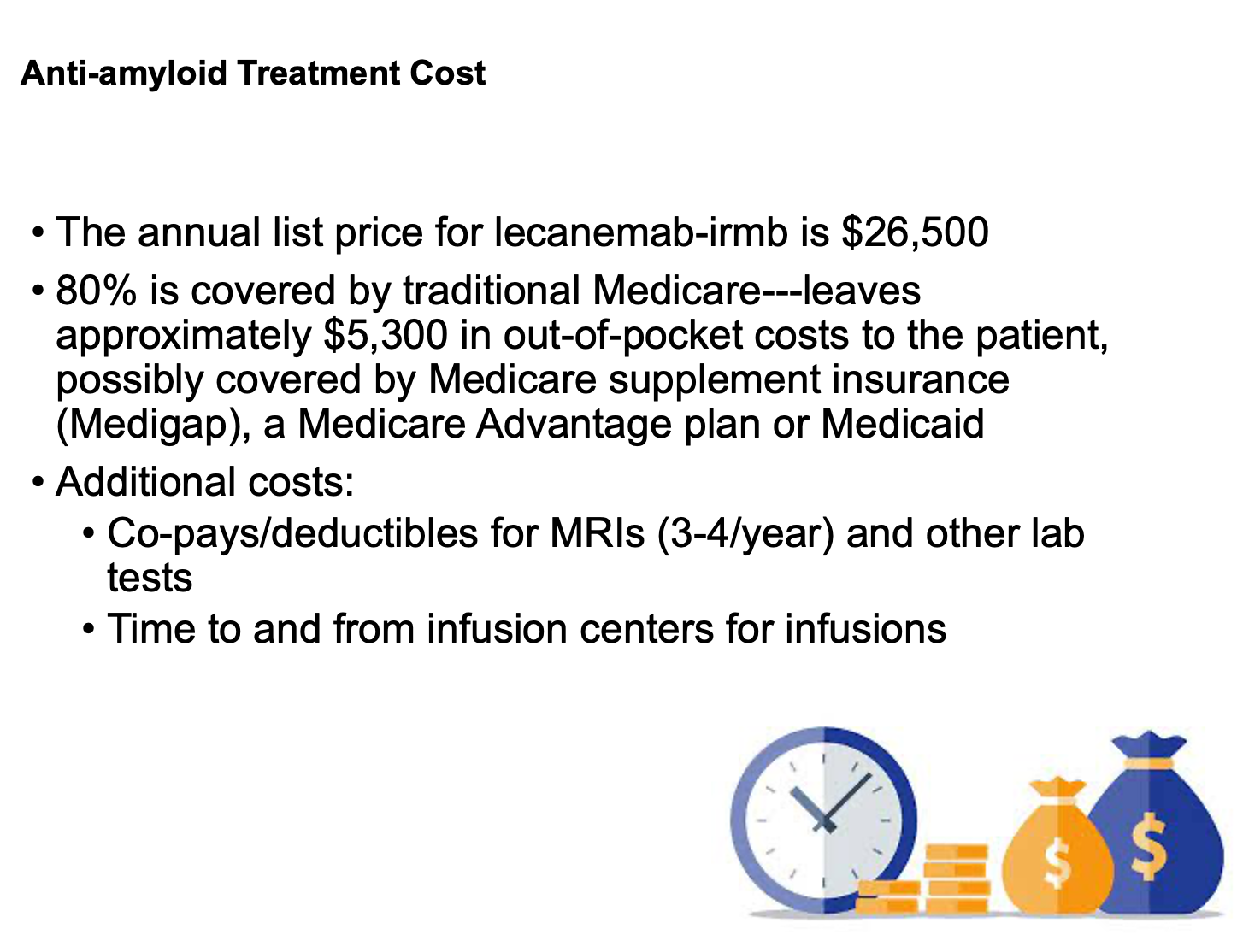 Logistics, Burden
Time commitment- 
need to keep regular medical appointments
Screening activities (CSF, PET, APOe, monitoring with MRI)
Accessibility of infusion centers- potential of home infusions
Infusions every two weeks
How long will someone need to be treated- will treatment be stopped
Accessibility of infusion centers
Discussion/ Comments/ Experiences